A Tour of the Cell
How cells were first discovered
Cells were first observed using microscopes
Today there are many ways to view cells and the structures inside them
Types of Microscopes
Light Microscope
Phase Contrast Microscopes
Electron Microscopes
Transmission electron Microscopes (TEM)
Scanning Electron Microscopes (SEM)
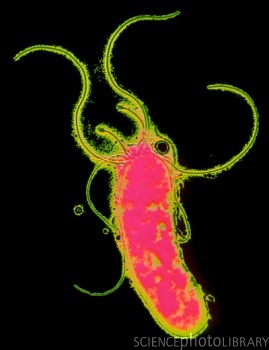 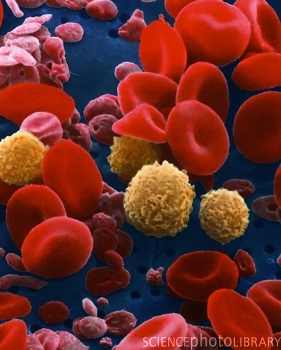 TEM
SEM
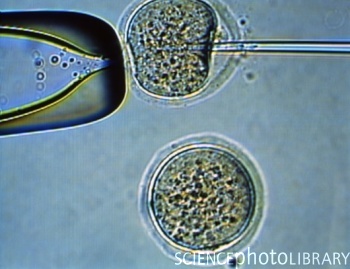 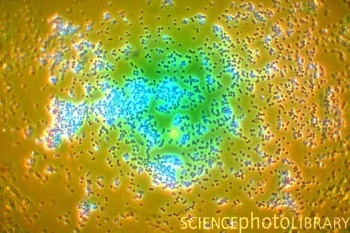 Light Microscope
Phase Contrast
Kinds of Microscopes
Hair seen by a Scanning Electron Microscope
Hair seen by Light Microscope
[Speaker Notes: Light Microscopy (LM). Microscopy and photomicrography with the use of dissecting and compound microscopes. Light is transmitted through or reflected from a specimen to visualize its components. Magnifications of 5 to 1500 times can be achieved. 
Scanning Electron Microscopy (SEM). A scanning electron microscope transmits electrons, as does a transmission electron microscope. However, rather than electrons passing through a thin slice of the specimen, they scan across the surface of a specimen, to create a high-resolution, three-dimensional image. Specimens must be carefully prepared and coated with a thin layer of gold metal to assist in image formation. Due to the energy and wavelength of the electrons that create the image, greater depth of field and higher resolution are achieved when compared to conventional light microscopy. Very fine details of the exterior morphology and topography of biological and non-biological samples can be photographed. Magnifications of 10 to 300,000 times are routine. The SEM provides three-dimensional views of a specimen to facilitate information important in interpreting structural organization.]
Anton van Leewenhoek
In 1664,  he found a microscopic world in pond water, and blood
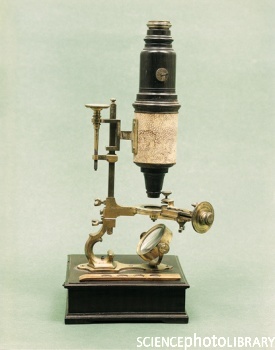 Robert Hooke
In 1665 observed slice of cork
He never realized what the “cells” were
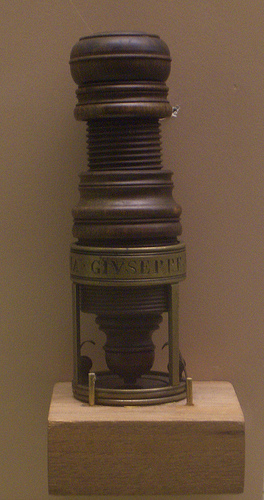 Drawing of Cork Cells
This is Hooke’s drawing of the bark of an oak tree. 
Cork cells are produced in woody plants.
Cork cells are dead at maturity, and thus Hooke was not looking at living cells.
The Cell Theory
When Schleiden and Schwann proposed the cell theory in 1838, cell biology research was forever changed. The cell theory states that: 
1. All living things are made up of cells.
2. Cells are the basic unit of structure and function in living things
3. All Cells are produced from other cells.
There are two kinds of cells:
Eukaryotes
Have complex organelles and a nucleus
Examples:
Protists
Plants
Fungi
Animals
Prokaryotes
Are simple cells that have no nucleus
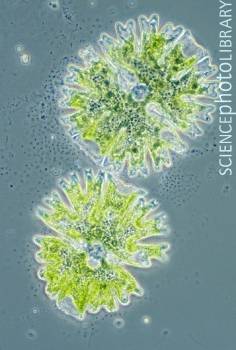 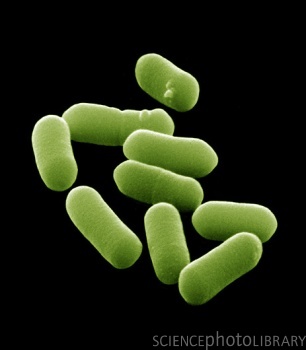 [Speaker Notes: You might want to split this into two slides. Make sure to have two good picures of each example.


1. c. Students know how prokaryotic cells, eukaryotic cells (including those from plants and animals), and viruses differ in complexity and general structure. 
All living cells are divided into one of two groups according to their cellular structure. Prokaryotes have no membrane-bound organelles and are represented by the Kingdom Monera, which in modern nomenclature is subdivided into the Eubacteria and Archaea. Eukaryotes have a complex internal structure that allows thousands of chemical reactions to proceed simultaneously in various organelles. Viruses are not cells; they consist of only a protein coat surrounding a strand of genetic material, either RNA or DNA.]
Prokaryotic Cell (Bacteria)
A General Animal Cell
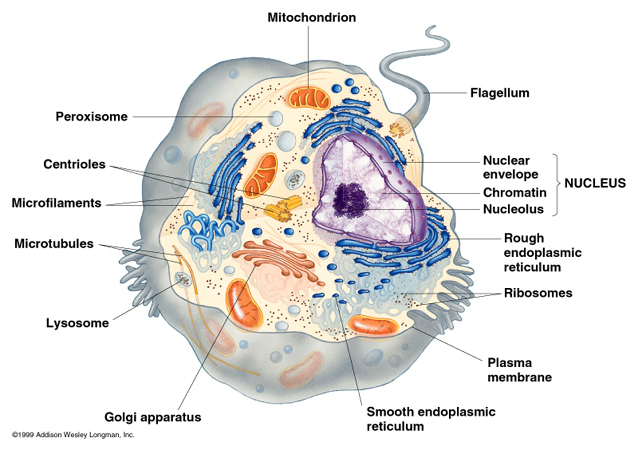 A General Plant Cell
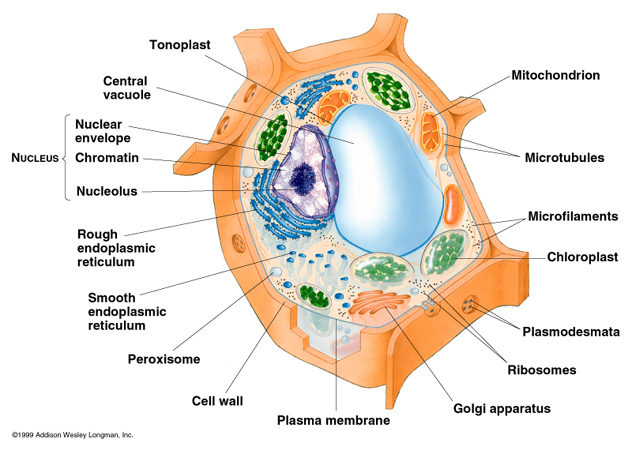 Organelles
Are specialized structures found inside a cell
Cell Membrane
Controls the passage of materials into and out of cell
Made of 2 layers of lipids with protein mixed in
[Speaker Notes: 1. The fundamental life processes of plants and animals depend variety of chemical reactions that occur in specialized areas organism’s cells. As a basis for understanding this concept: a. Students know cells are enclosed within semipermeable membranes regulate their interaction with their surroundings. The plasma membrane consists of two layers of lipid molecules organized polar (globular) heads of the molecules forming the outside of the membrane and the nonpolar (straight) tails forming the interior of the membrane. molecules embedded within the membrane move about relative to one fluid fashion. Because of its dynamic nature the membrane is sometimes the fluid mosaic model of membrane structure. 
Cell membranes have three major ways of taking in or of regulating materials into and out of the cell: simple diffusion, carrier-facilitated and active transport. Osmosis of water is a form of diffusion. Simple diffusion carrier-facilitated diffusion do not require the expenditure of chemical energy, and the net movement of materials reflects a concentration gradient gradient or both. Active transport requires free energy, in the form chemical bond energy or a coupled concentration gradient, and permits transport or “pumping” of materials against a concentration gradient.]
Cytoplasm
Fluid portion that contains all of the organelles
Nucleus
Contains the DNA

Largest organelle in the cell 

Surrounded by a double membrane (nuclear membrane)

Control center of the cell
Ribosomes
Where proteins are made
Free in cytoplasm or attached to the ER
They act like protein factories
They are not membrane-bound
Endoplasmic Reticulum (ER)
System of folded sacs and interconnected channels 
It is like a Highway system that transports materials  (proteins) within the cell
Rough ER 
Makes ribosomes
Has ribosomes attached to it
Produces new proteins including membrane proteins
Smooth ER
Doesn’t have ribosomes attached to it
Modifies or detoxifies lipids
Detoxifies poisons in the liver
[Speaker Notes: 1. e. Students know the role of the endoplasmic reticulum and Golgi apparatus in the secretion of proteins. 
There are two types—rough and smooth—of endoplasmic reticulum (ER), both of which are systems of folded sacs and interconnected channels. Rough ER synthesizes proteins, and smooth ER modifies or detoxifies lipids. Rough ER produces new proteins, including membrane proteins. The proteins to be exported from the cell are moved to the Golgi apparatus for modification, packaged in vesicles, and transported to the plasma membrane for secretion.]
Mitochondria
It is the site of Cellular Respiration
Provides energy to the cell
Works like the “powerhouse” of the cell
Have an outer membrane and an inner membrane that is folded into cristae
The cristae is where some reactions of respiration occur
Golgi Apparatus
Also known as the Golgi Apparatus, or Golgi Bodies
Stack of flattened sacs
Helps package cell products for export out of cell
Proteins leaving the cell move to the Golgi apparatus for modification, packaged in vesicles, and transported to the plasma membrane for secretion.
Lysosomes
Contain digestive enzymes that digest large molecules for recycling

Serve as a “garbage disposal” of the cell
[Speaker Notes: Add a picture of fat b from ausin powers]
Centrioles
Important for the cell division
Found only in animal cells
[Speaker Notes: 1. j.* Students know how eukaryotic cells are given shape and internal organization by a cytoskeleton or cell wall or both. 
The cytoskeleton, which gives shape to and organizes eukaryotic cells, is composed of fine protein threads called microfilaments and thin protein tubes called microtubules. Cilia and flagella are composed of microtubules arranged in the 9 + 2 arrangement, in which nine pairs of microtubules surround two single microtubules. The rapid assembly and disassembly of microtubules and microfilaments and their capacity to slide past one another enable cells to move, as observed in white blood cells and amoebae, and also account for movement of organelles within the cell. Students can observe prepared slides of plant mitosis in an onion root tip to see the microtubules that make up the spindle apparatus. Prepared slides of white fish blastula reveal animal spindle apparatus and centrioles, both of which are composed of microtubules.]
Cytoskeleton
They shape the cell
Form the Cell’s Skeleton
Made out of proteins
Guide movement of organelles
Vacuole
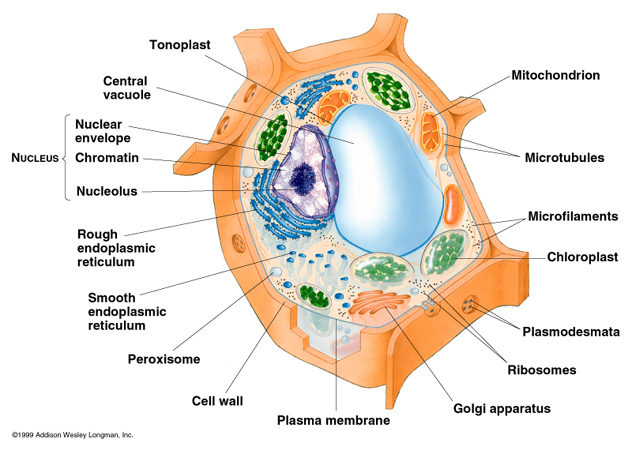 A saclike structure where plant cells often store water, salts, proteins, and carbo-hydrates
Cell Wall
Provides Strength and protection to the cell
Found outside of the cell membrane in plant cells, bacteria cells and fungi cells
Animal Cells do not have cell walls
Chloroplast
The main energy transformer of plant cells
Site of Photosynthesis
Uses the energy from sunlight to make energy-rich food molecules
Flagella and Cilia
Used for movement.
Propeller action
[Speaker Notes: 1. j.* Students know how eukaryotic cells are given shape and internal organization by a cytoskeleton or cell wall or both. 
The cytoskeleton, which gives shape to and organizes eukaryotic cells, is composed of fine protein threads called microfilaments and thin protein tubes called microtubules. Cilia and flagella are composed of microtubules arranged in the 9 + 2 arrangement, in which nine pairs of microtubules surround two single microtubules. The rapid assembly and disassembly of microtubules and microfilaments and their capacity to slide past one another enable cells to move, as observed in white blood cells and amoebae, and also account for movement of organelles within the cell. Students can observe prepared slides of plant mitosis in an onion root tip to see the microtubules that make up the spindle apparatus. Prepared slides of white fish blastula reveal animal spindle apparatus and centrioles, both of which are composed of microtubules.]